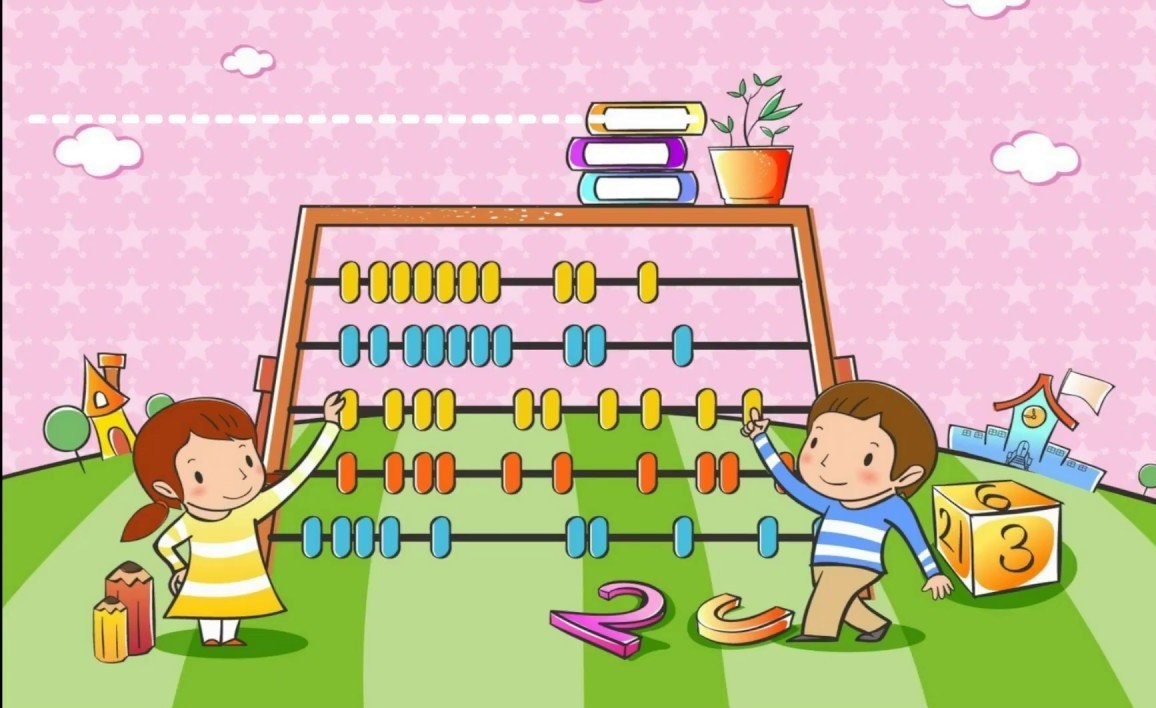 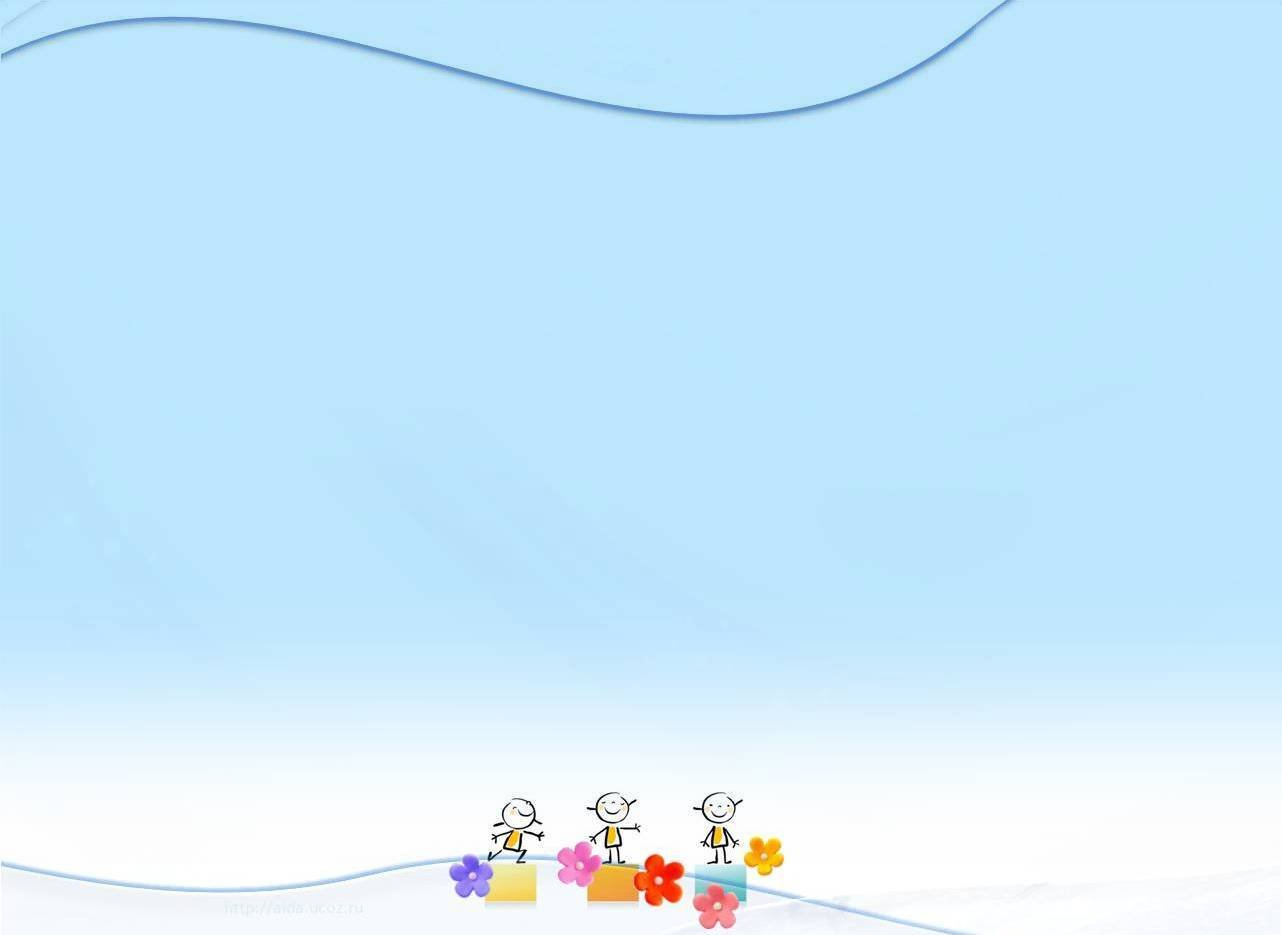 Весёлая математика
Милованова С.В
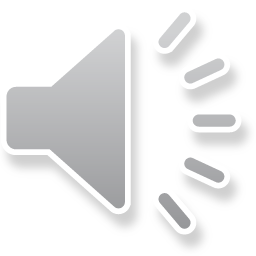 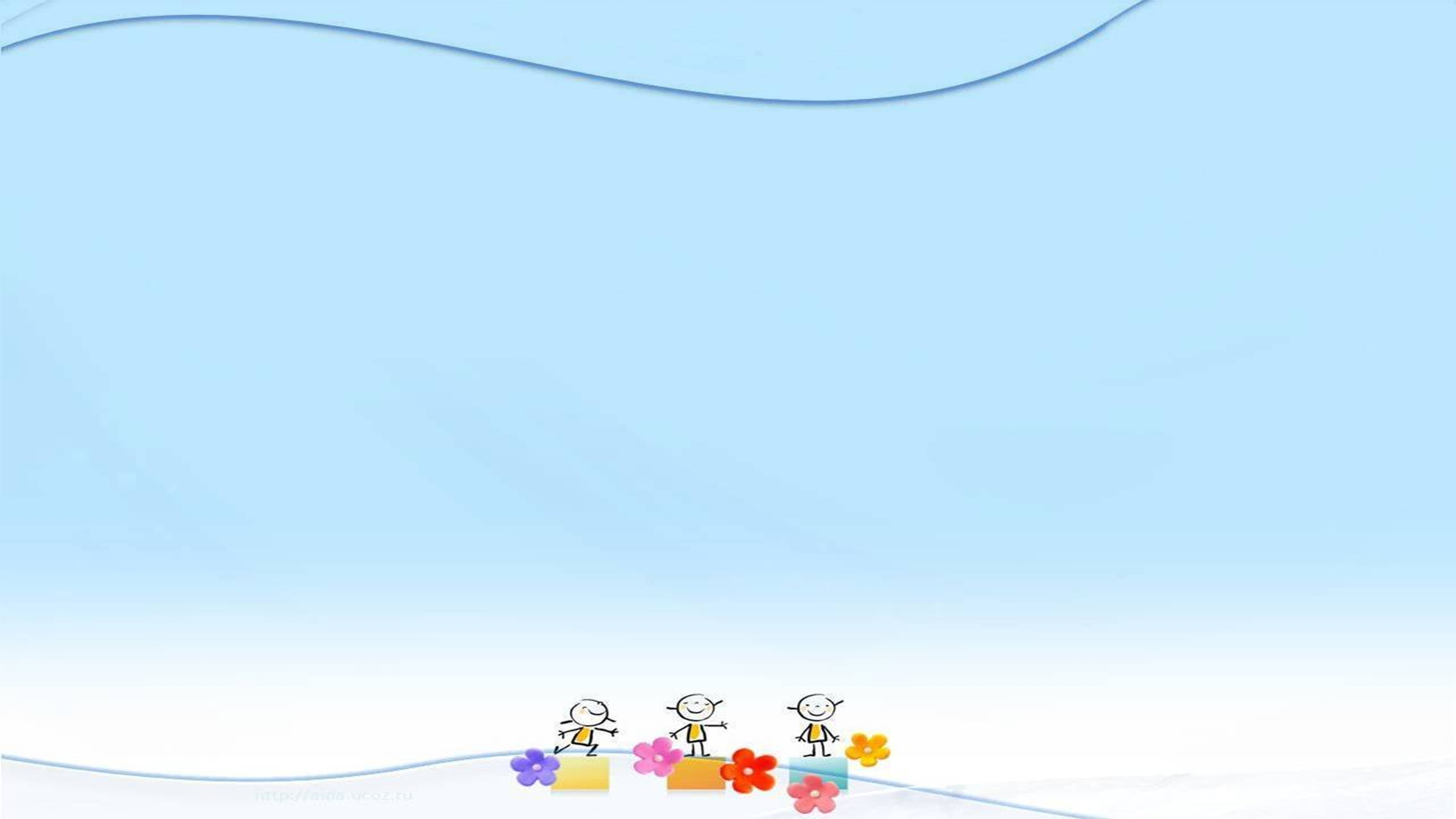 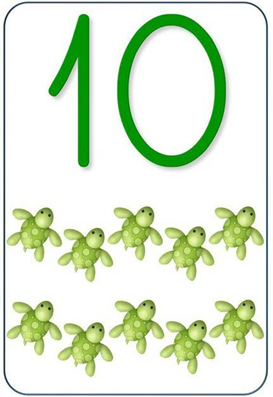 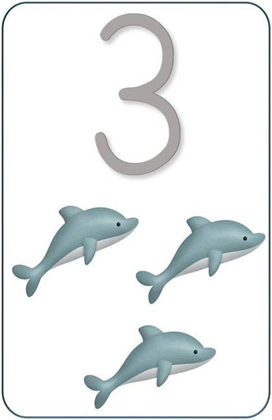 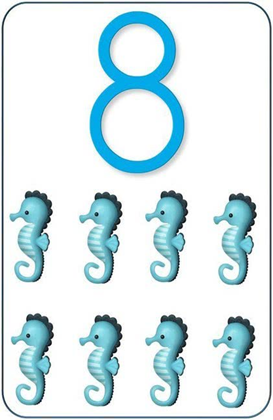 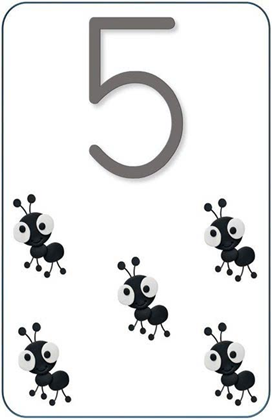 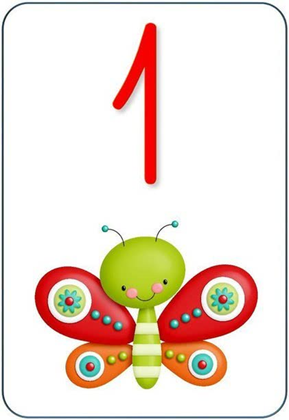 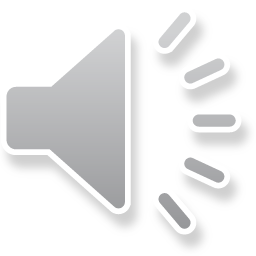 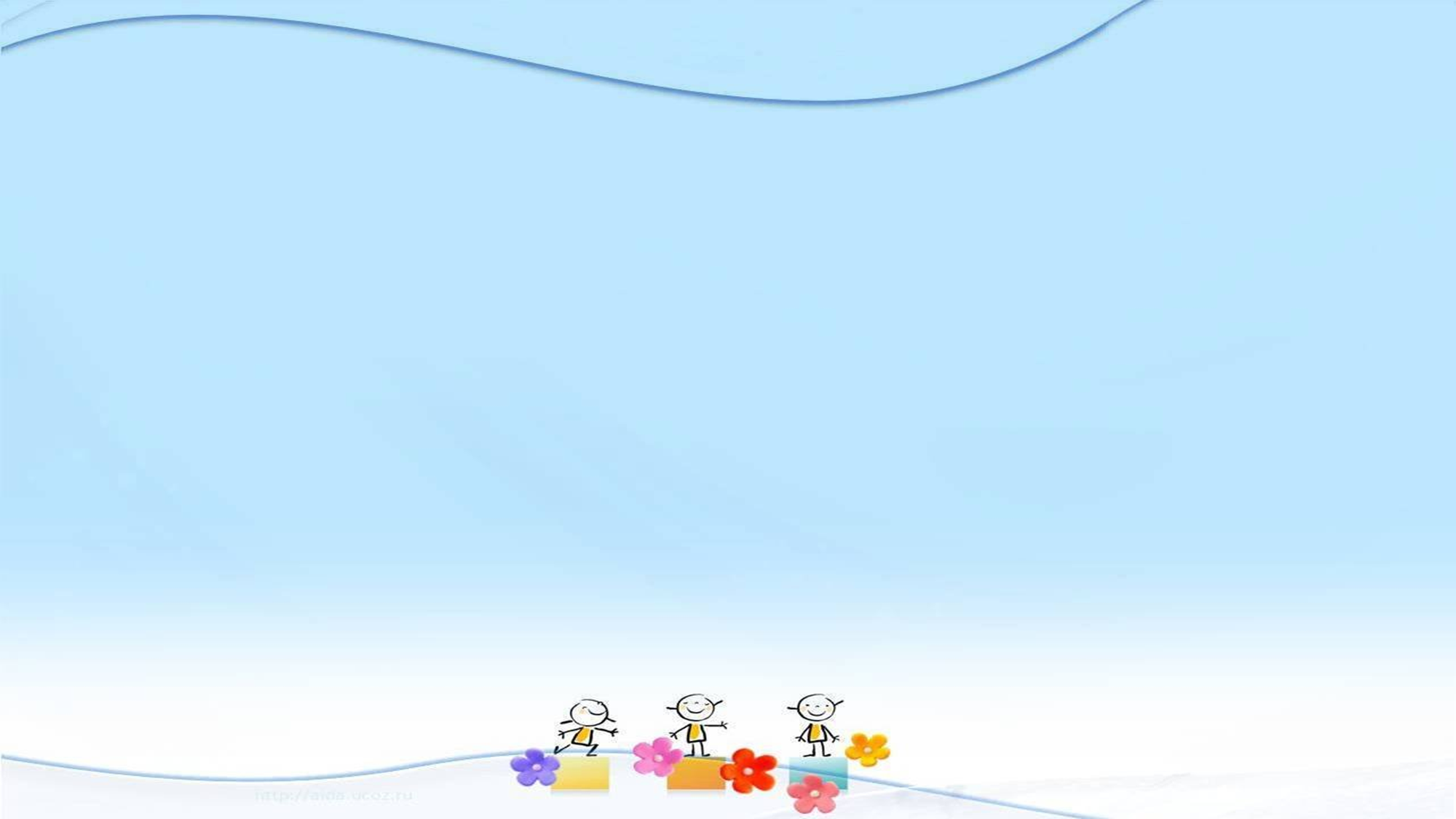 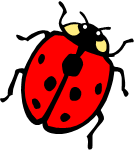 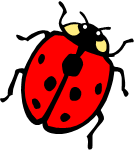 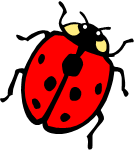 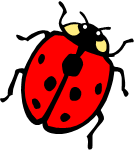 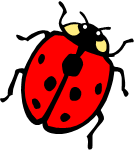 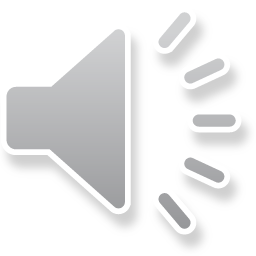 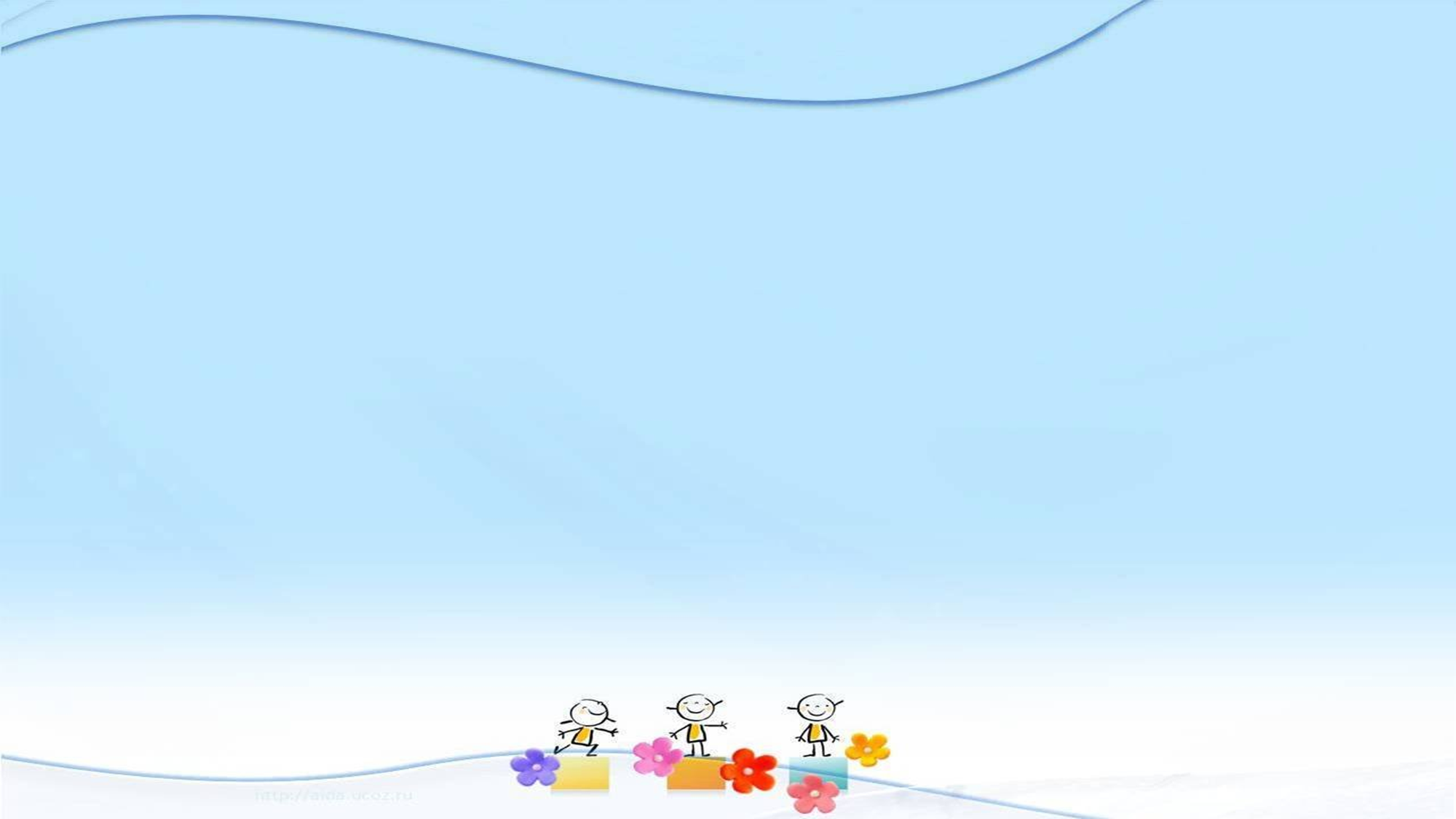 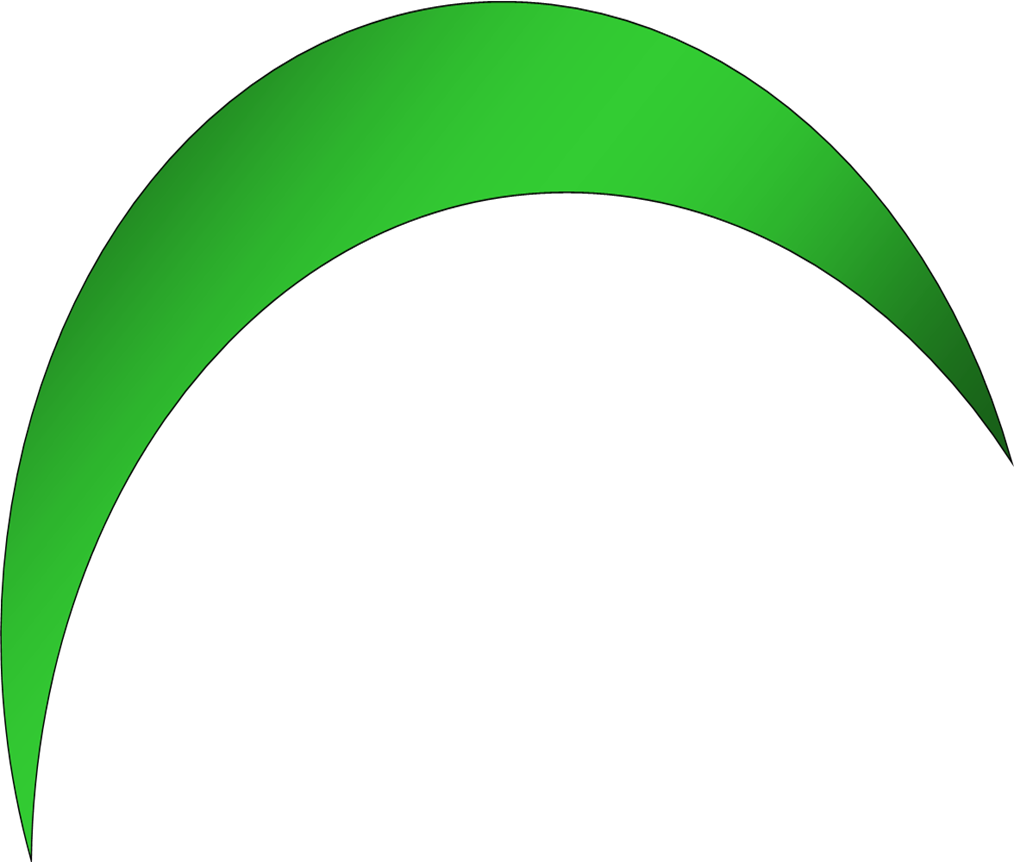 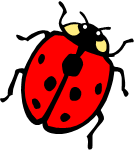 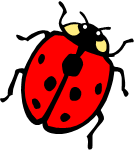 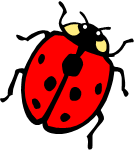 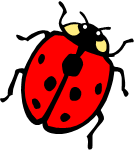 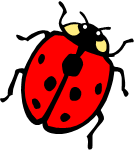 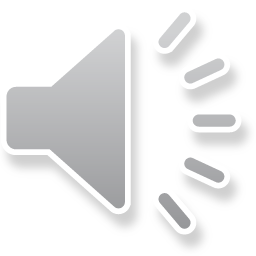 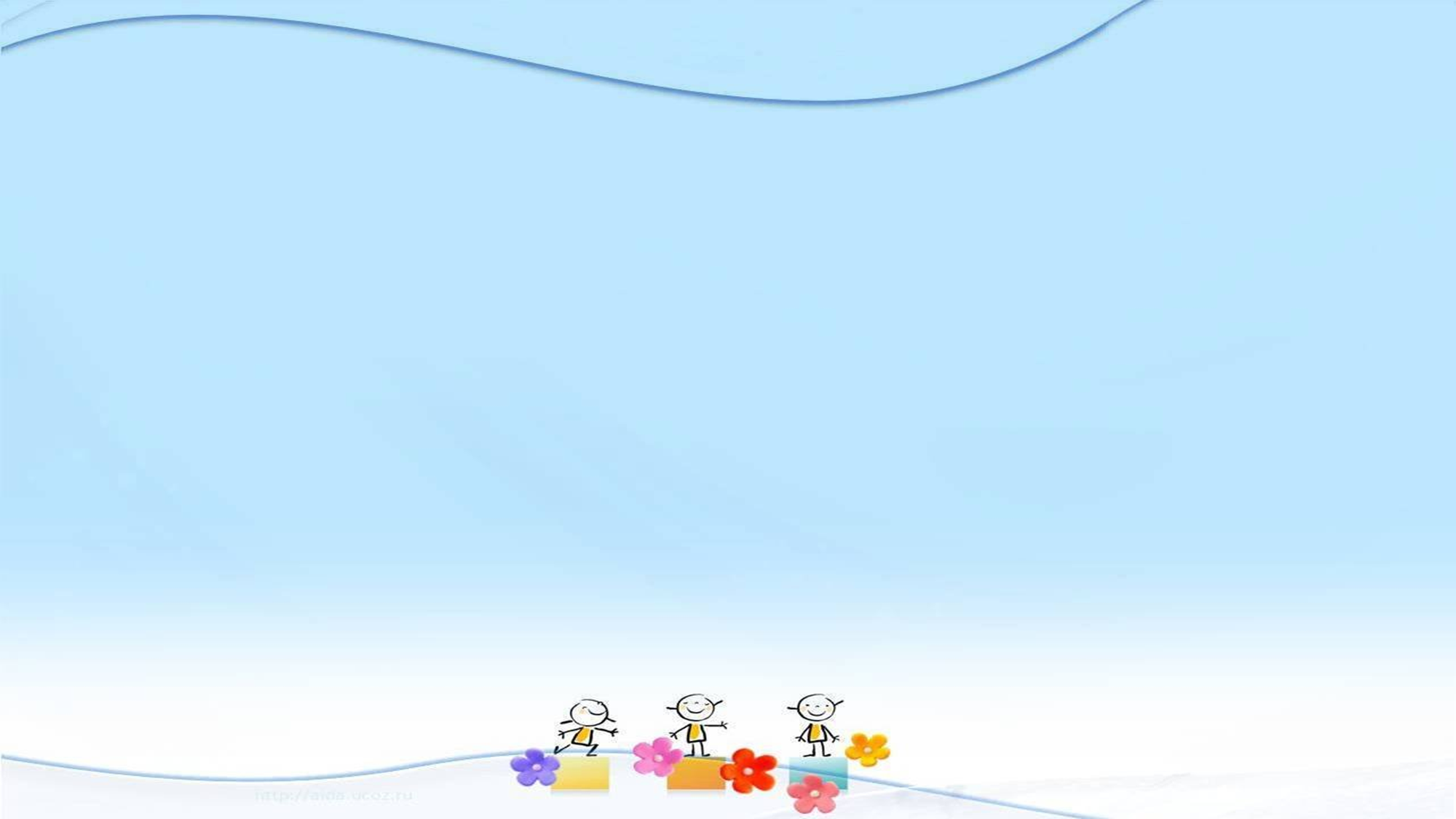 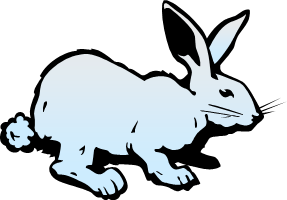 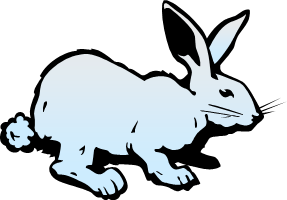 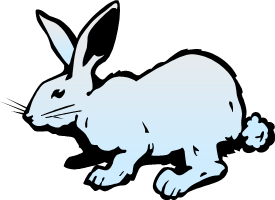 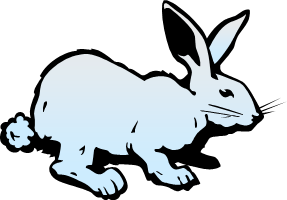 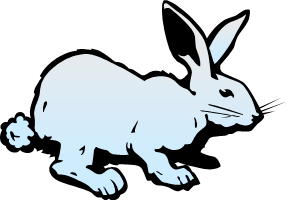 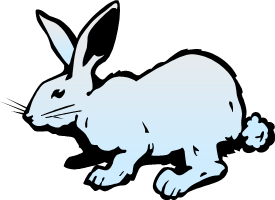 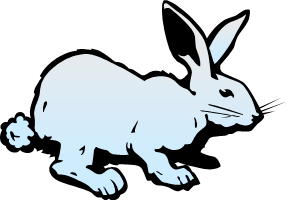 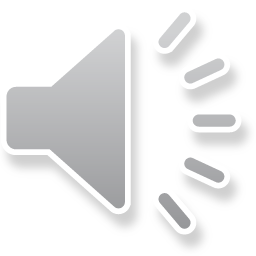 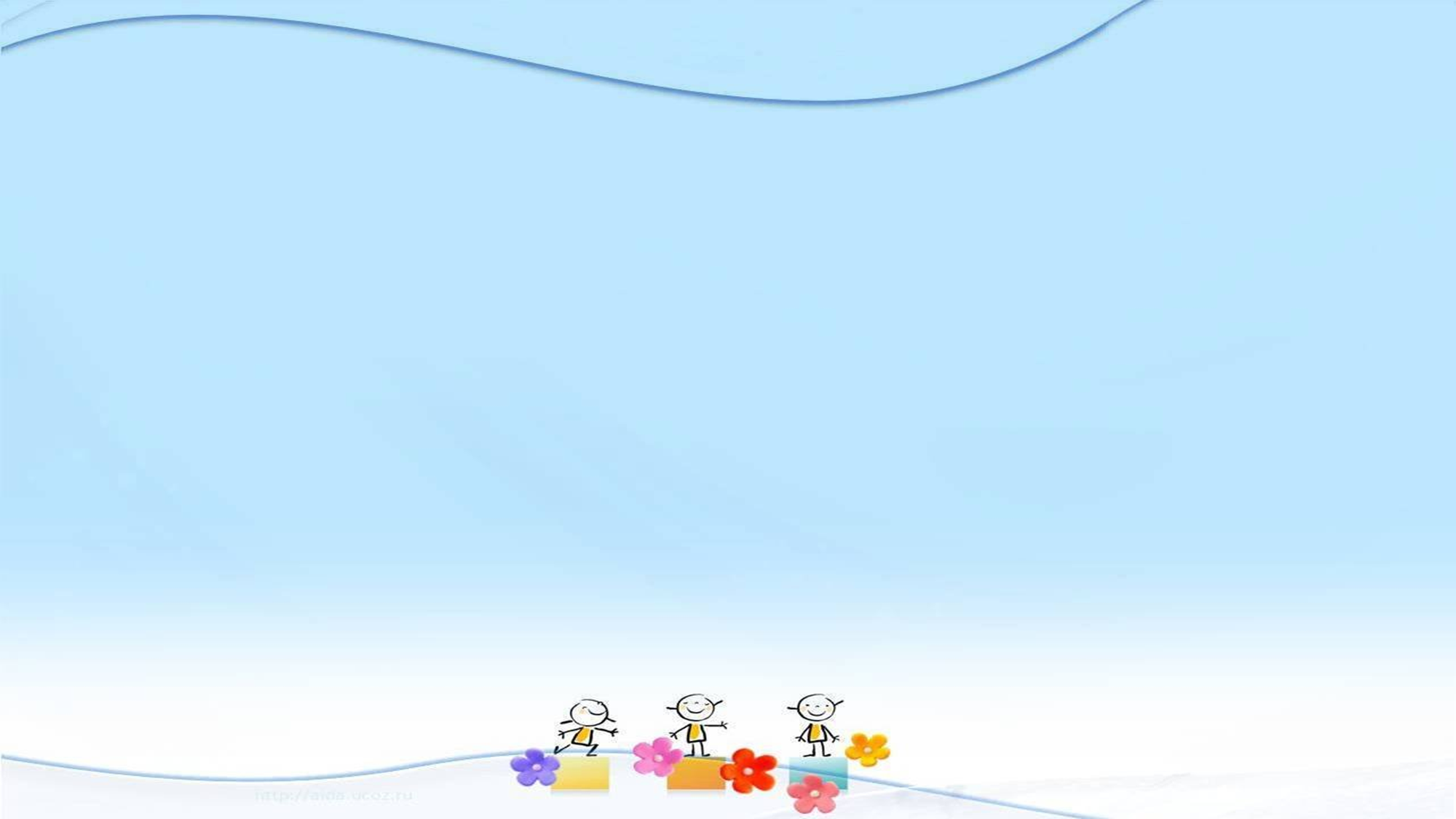 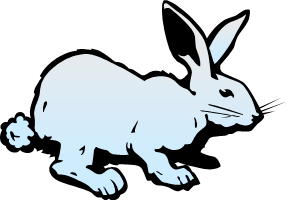 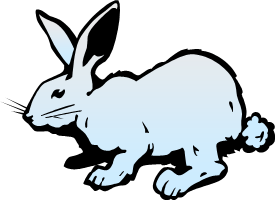 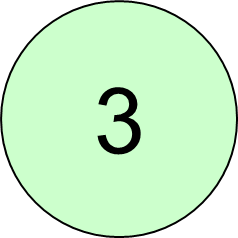 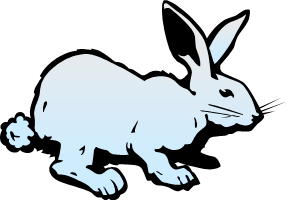 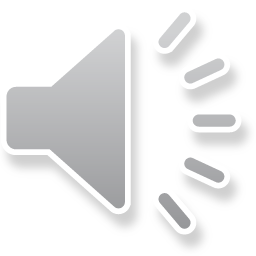 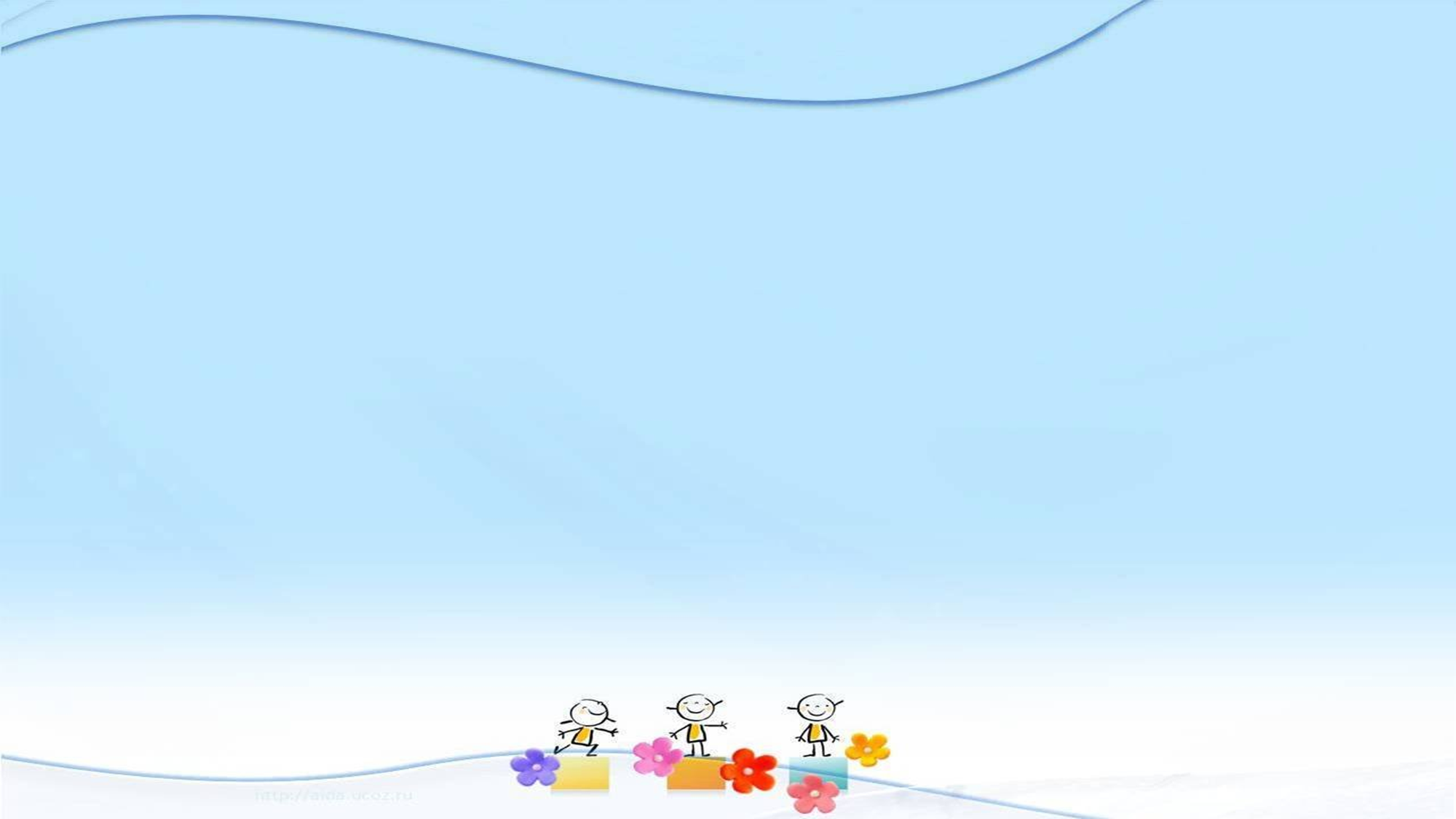 7
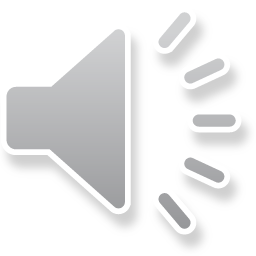 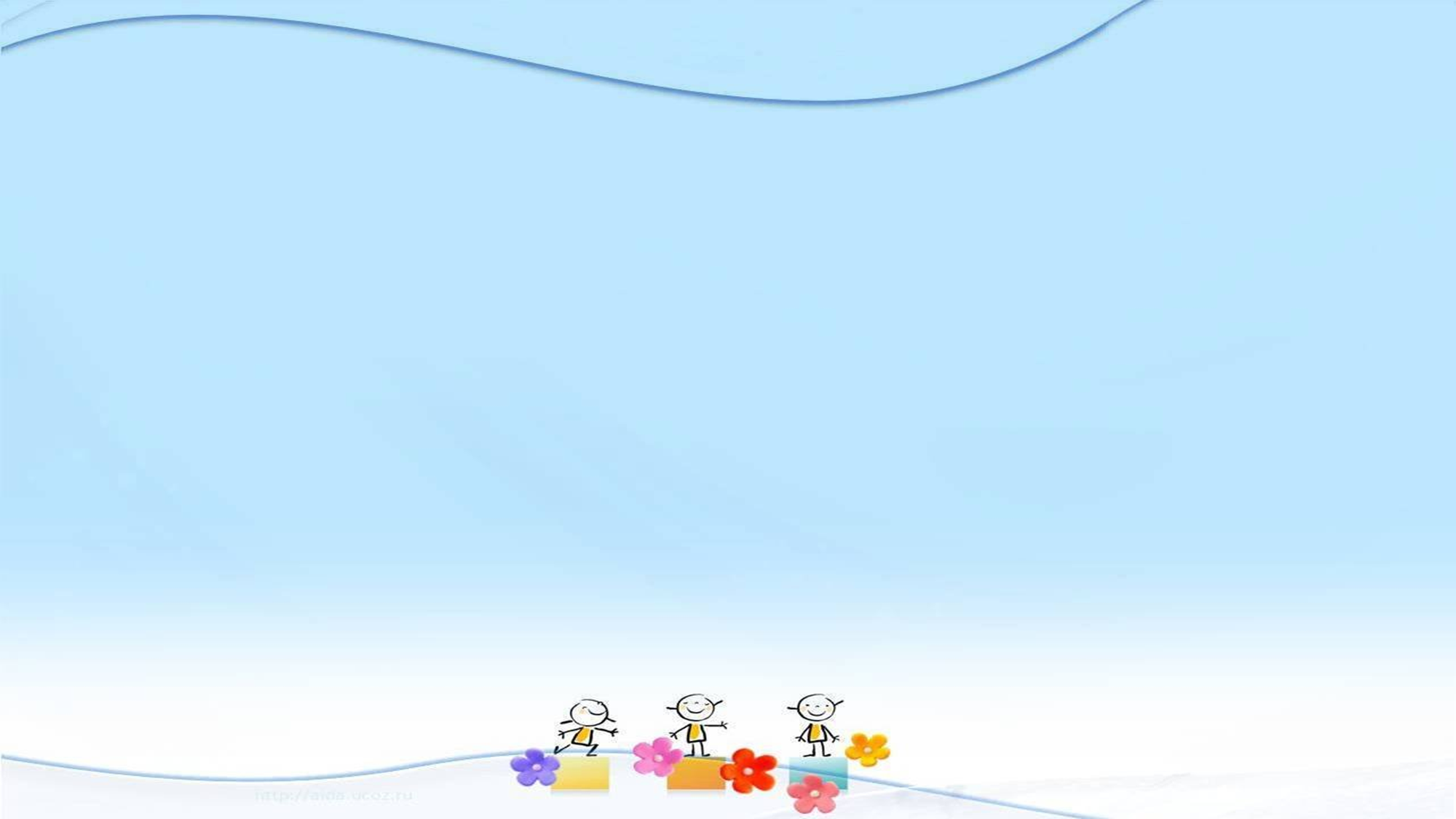 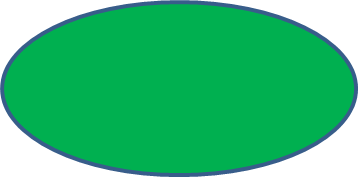 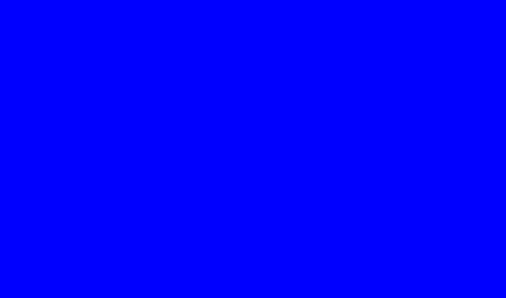 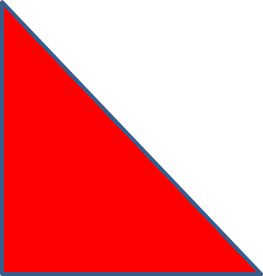 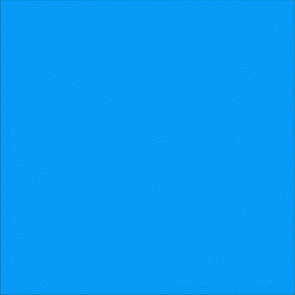 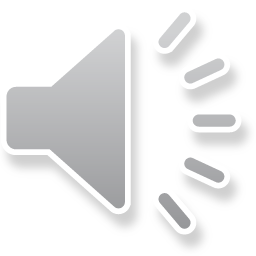 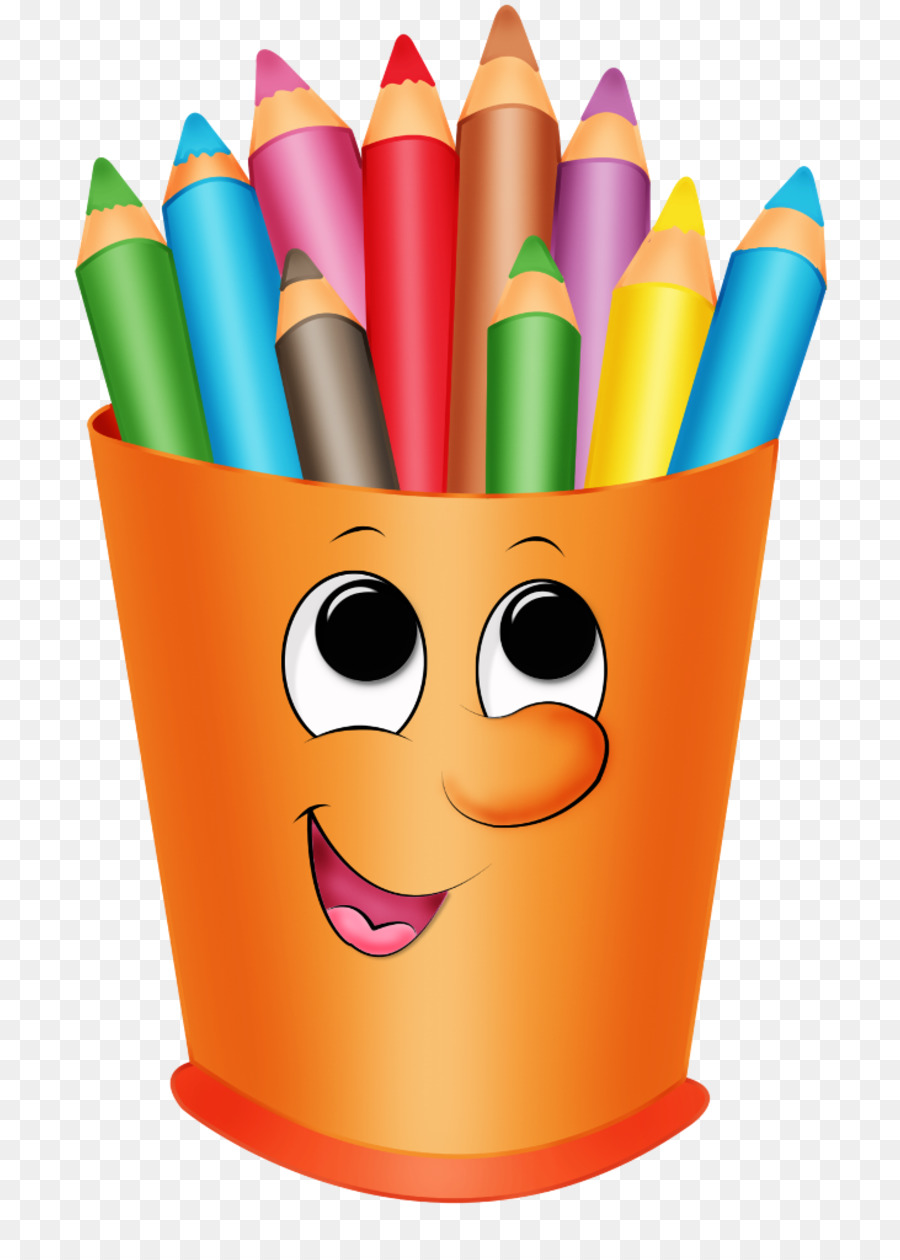 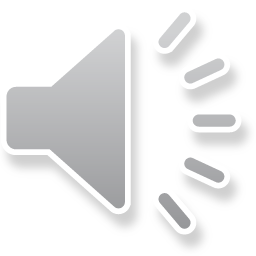 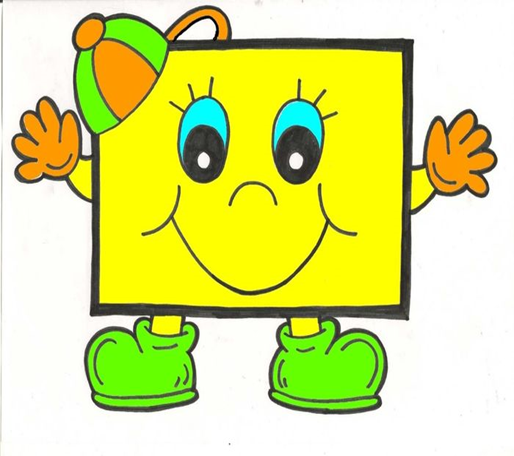 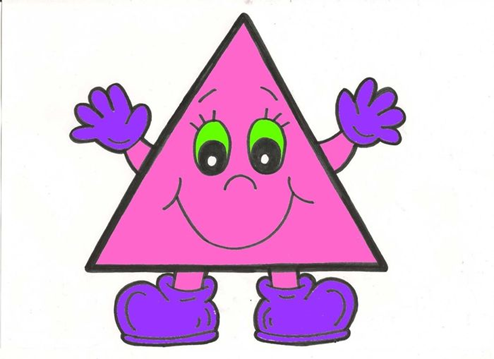 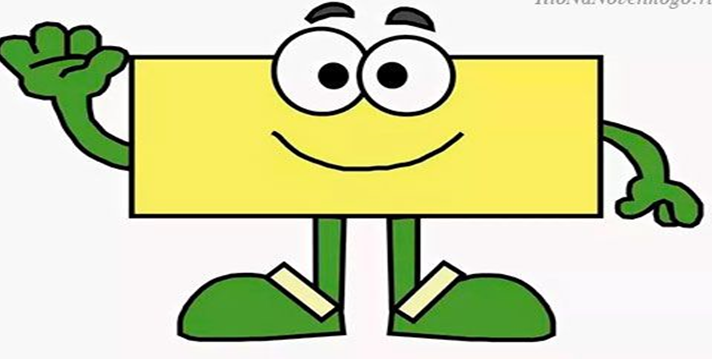 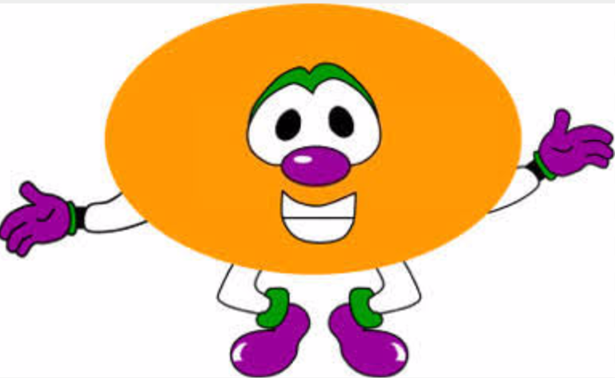 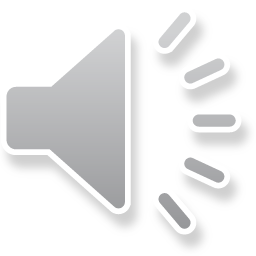 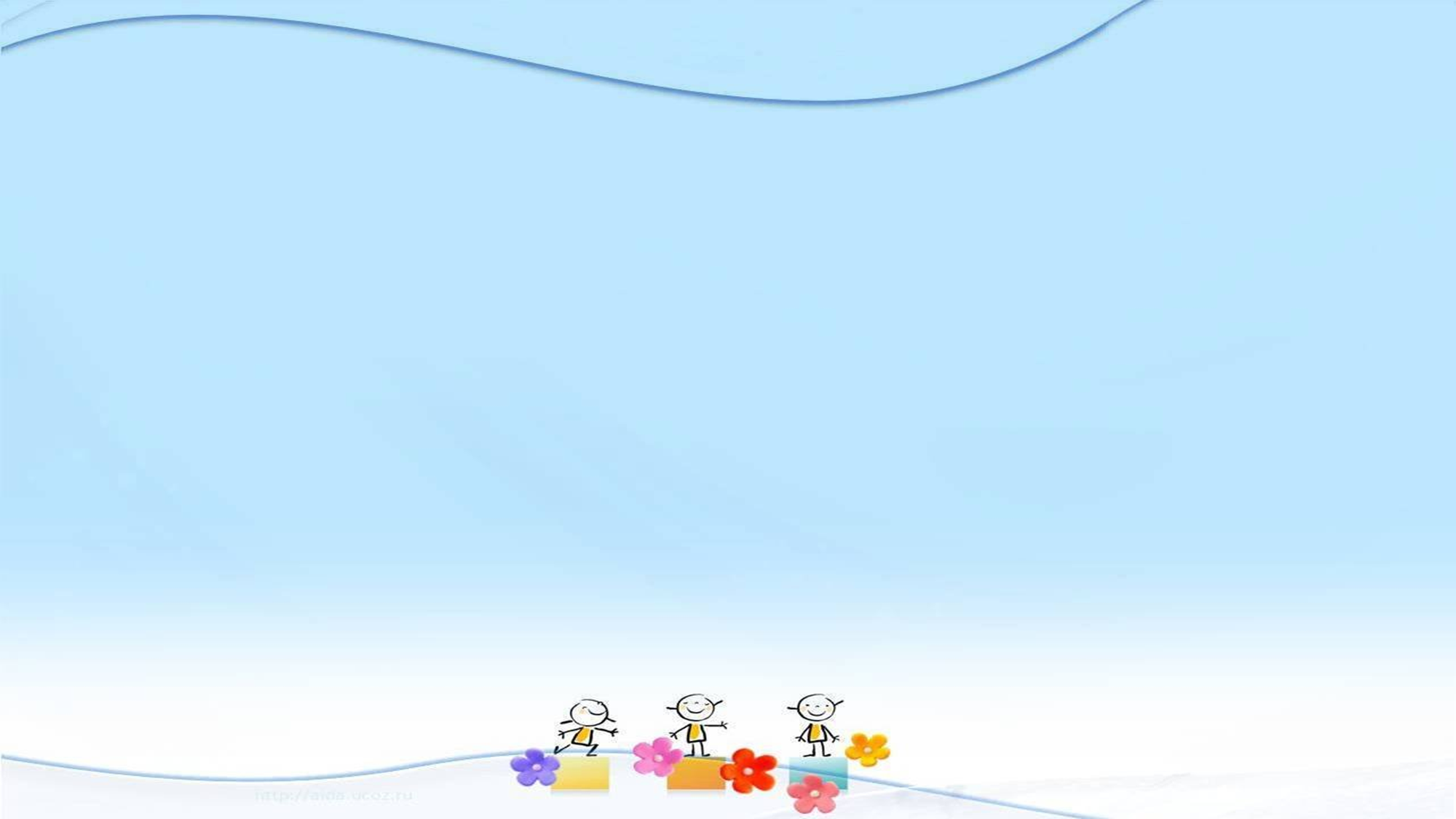 МОЛОДЦЫ
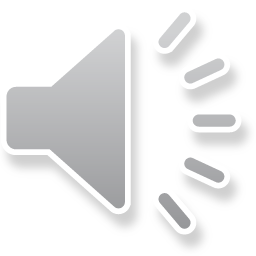